স্বাগতম
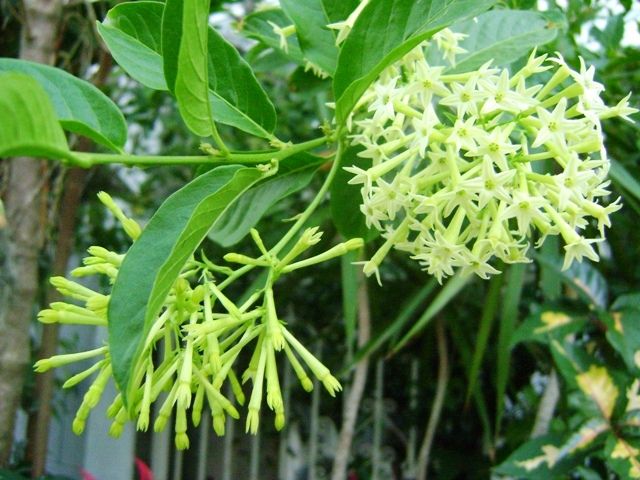 শিক্ষক পরিচিতি 
   মোছাঃ খুরশিদ জাহান
  সহকারী শিক্ষক(কম্পিউটার)
 সাজাপুর ফুলতলা আহঃ ফাযিল স্নাতক ফাযিল মাদরাসা।
বিষয়ঃ বাংলাশ্রেণীঃ ৭মকবিতা কুলি মজুরকাজী নজরুল ইসলামসময়ঃ ৪০ মিনিট 
তারিখঃ ১৬/০১/২০২০
কুলি মজুরকাজী নজরুল ইসলাম
শিখনফল
এ পাঠে শিক্ষার্থীরা –*কবি কাজী নজরুল ইসলামের সংক্ষিপ্ত পরিচয় উল্লেখ করতে পারবে। *কবিতাটি শুদ্ধ উচ্চারণে আবৃত্তি করতে পারবে।* সমাজের সার্বিক উন্নয়নে শ্রমজীবি মানুষদের অবদান ব্যাখ্যা করতে পারবে।
কবি পরিচিতি
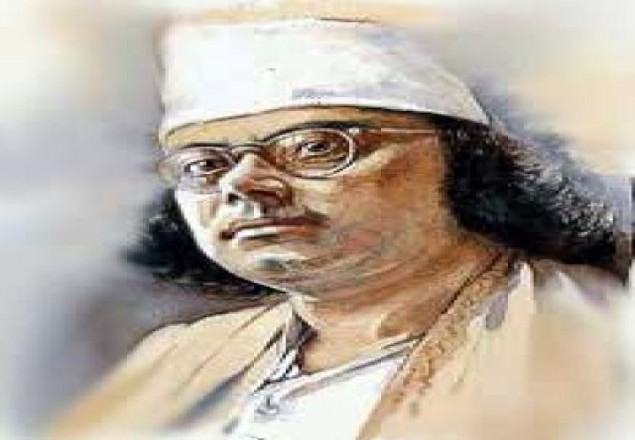 জন্মঃ কাজী নজরুল ইসলাম ১৮৯৯ খ্রিস্টাব্দের ২৪শে মে বর্ধমান জেলার আহানসোল মহকুমায় জন্মগ্রহন করেন। 

মৃত্যুঃ তিনি ১৯৭৬ খ্রিস্টাব্দের ২৯শে আগস্ট ঢাকায় মৃত্যুবরন করেন।
সরব পাঠকুলি মজুরকাজী নজরুল ইসলাম
দেখিনু সে দিন রেলে,
কুলি বলে এক বাবু সা’ব তারে ঠেলে দিলে নিচে ফেলে-
  চোখ ফেটেএলো জল,
এমনি করে কি জগৎ জুড়িয়া মার খাবে দুর্বল?
যে দধীচিদের হাড় দিয়ে ঐ বাষ্প-শকট চলে,
বাবু সাব এসে চড়িল তাহাতে, কুলিরা পড়িল তলে।
বেতন দিয়াছ?-চুপ রও যত মিথ্যাবাদীর দল!
কত পাই দিয়ে কুলিদের তুই কত ক্রোর পেলি বল?
রাজপথে তব চলিছে মোটর, সাগরে জাহাজ চলে,
রেলপথে চলে বাষ্প-শকট, দেশ ছেয়ে গেল কলে,
বল তো এসব কাহাদের দান!তোমার অট্টালিকা
কার খুনে রাঙা?- ঠুলি খুলে দেখ,প্রতি ইটে আছে লিখা।
তুমি জান নাকো কিন্তু পথের প্রতি ধুলিকণা জানে,
পথ ঐ জাহাজ শকট অট্টালিকার মানে!
ঐআসিতেছে শুভদিন,
             দিনে দিনে বহু বাড়িয়াছে দেনা, শুধিতে হইবে ঋণ!
             হাতুড়ি শাবল গাঁইতি চালায়ে ভাঙ্গিল যারা পাহাড়,
             পাহাড়-কাটা সে পথের দু-পাশে পড়িয়া যাদের হাড়,
             তোমারে সেবিতে হইল যাহারা মজুর, মুটে ও কুলি,
             তোমারে বহিতে যারা পবিত্র অঙ্গে লাগাল ধূলি;
             তারাই মানুষ, তারাই দেবতা, গাহি তাহাদেরি গান,
             তাদেরি ব্যথিত বক্ষে পা ফেলে আসে নব উত্থান!
মূল্যায়ন
*বাংলার জনমনে কাজী নজরুল ইসলাম কী হিসেবে 
নন্দিত আসন পেয়েছেন?

*
‘কুলি-মজুর’ কবিতাটি কোন গ্রন্থের অন্তর্গত?
বাড়ির কাজ
‘শ্রমজীবী মানুষের প্রতি স্বচ্ছল মানুষের আচরণ সহানিভূতিশীল হওয়া উচিত’- এর স্বপক্ষে দশ লাইনের একটি অনুচ্ছেদে তোমার অভিমত লিখে আনবে।
ধন্যবাদ